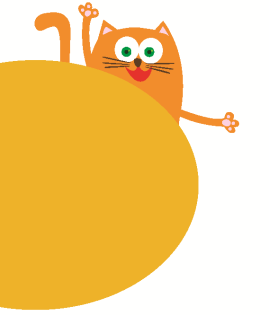 Module 4  The world around us
The four seasons
12
12
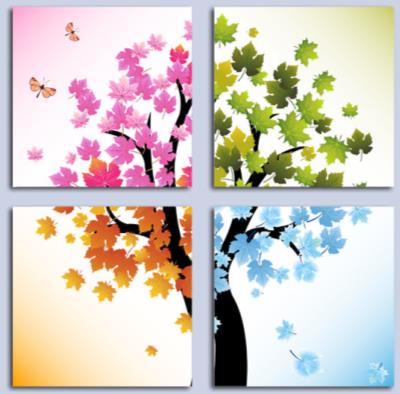 第一课时
WWW.PPT818.COM
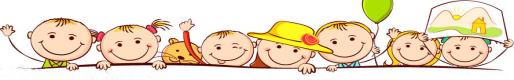 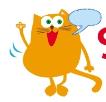 Look and think
12
Colours are everywhere.

But sometimes…
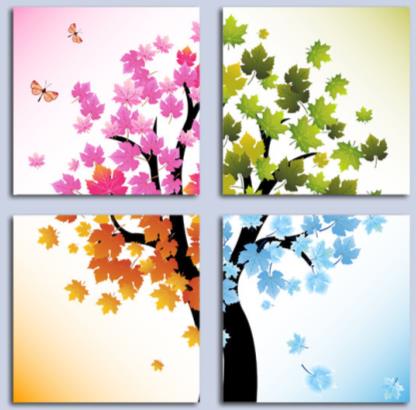 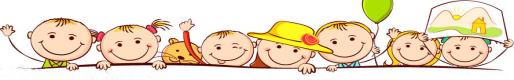 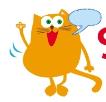 Look and think
How many seasons 
are there in a year?
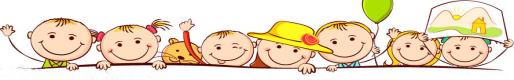 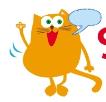 Look and learn
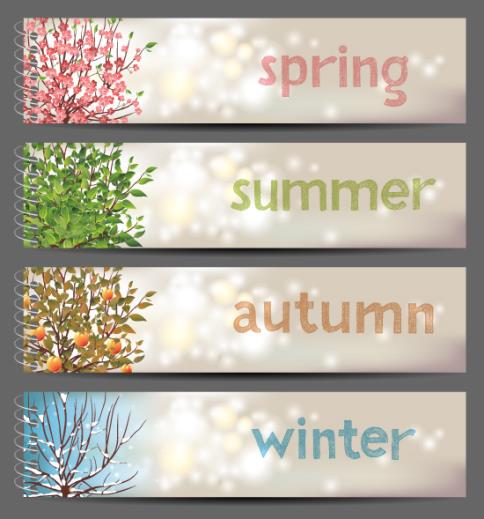 Four seasons 
make a year.

What are they?
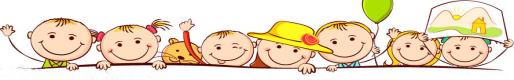 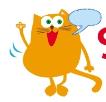 Look and feel
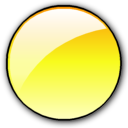 warm
spring
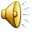 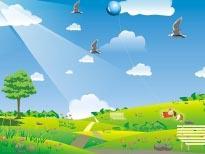 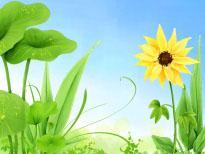 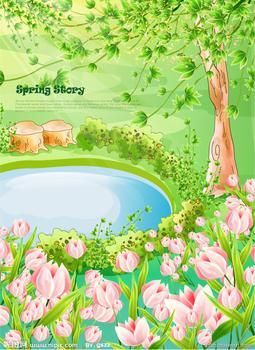 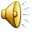 It’s spring.
It’s green.
It’s nice and warm.
What season is it?
What colour is it?
How is the weather?
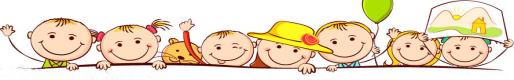 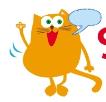 Look and feel
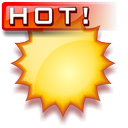 hot
summer
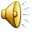 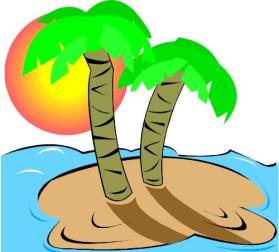 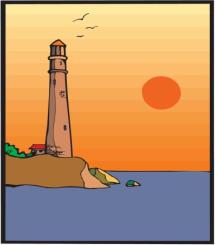 It’s summer.
It’s red.
It’s sunny and hot.
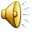 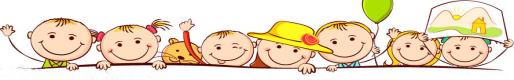 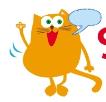 Look and feel
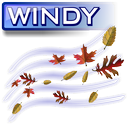 cool
autumn
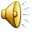 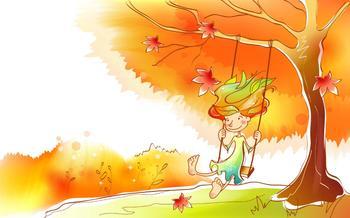 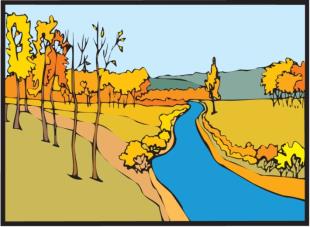 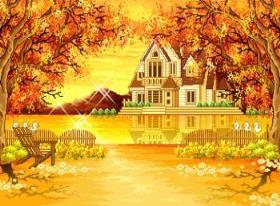 It’s autumn.
It’s yellow, orange, red and gold.
It’s windy and cool.
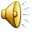 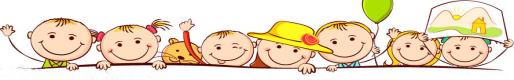 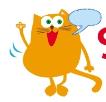 Look and feel
It’s winter.
It’s              .
It’s cloudy and cold.
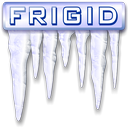 cold
white
winter
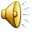 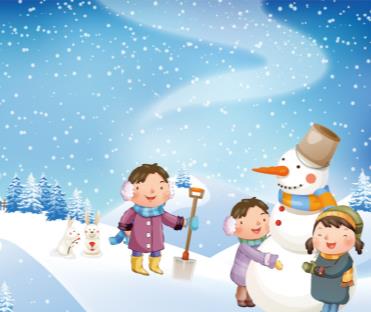 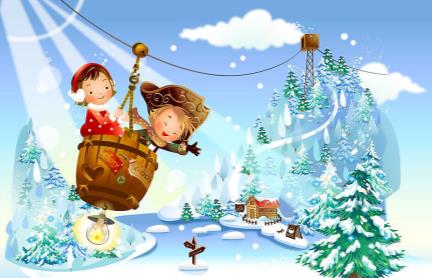 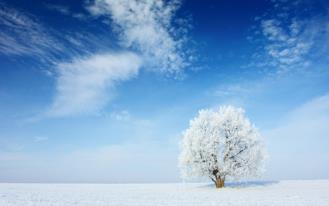 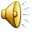 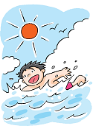 summer
autumn
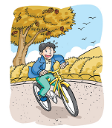 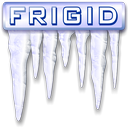 cold
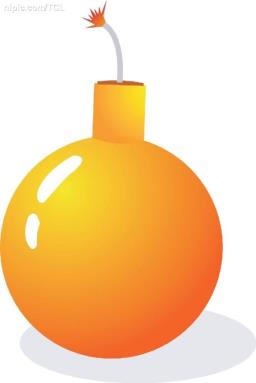 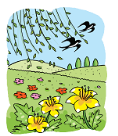 spring
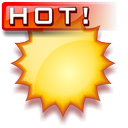 hot
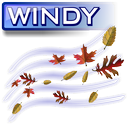 cool
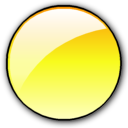 warm
winter
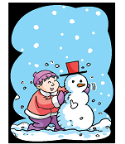 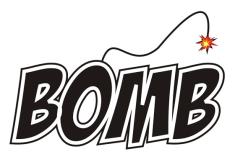 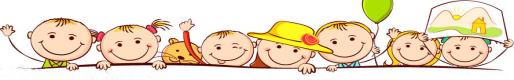 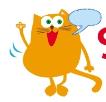 Guess
It’s…
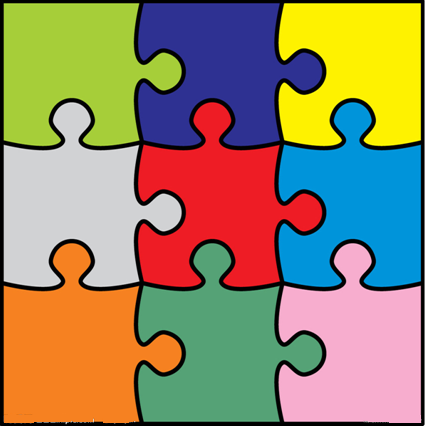 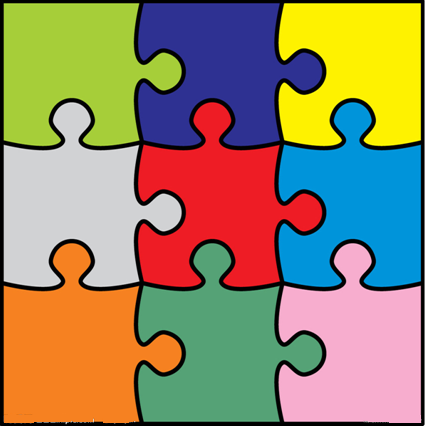 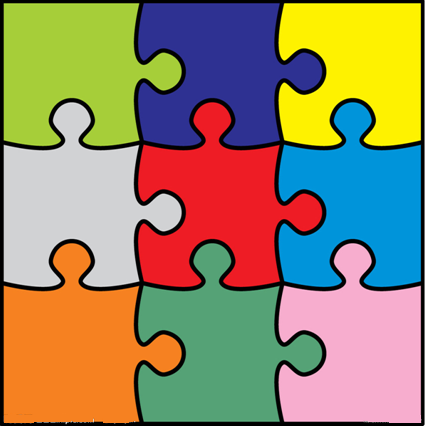 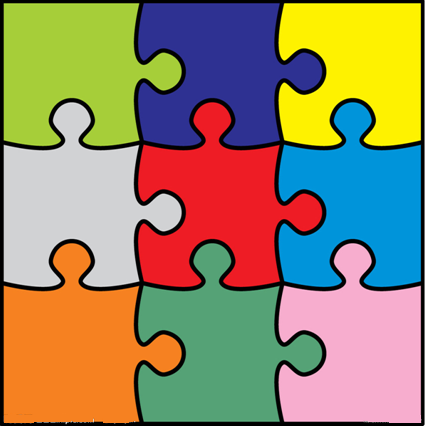 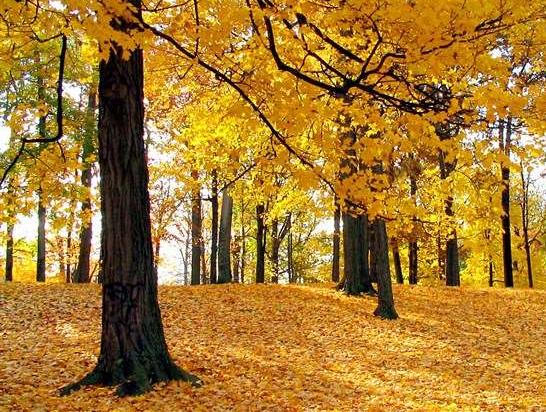 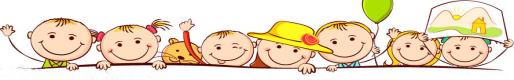 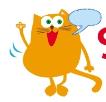 Guess
It’s…
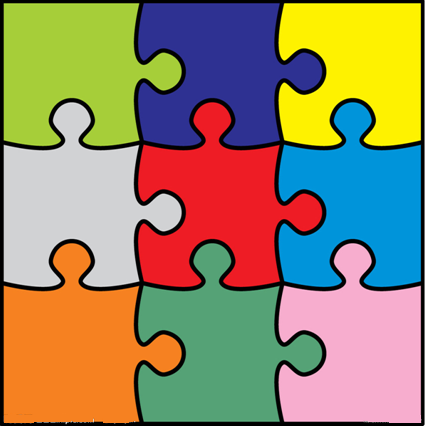 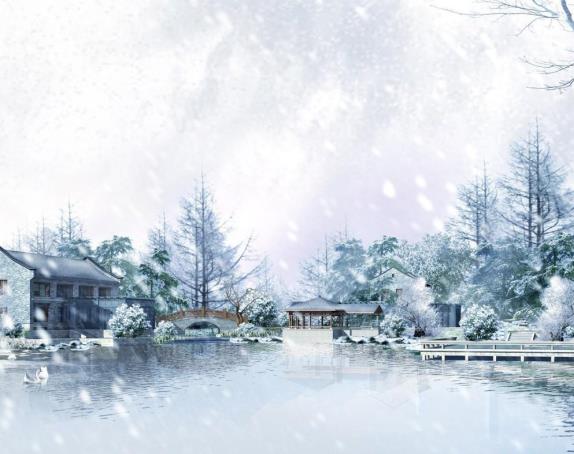 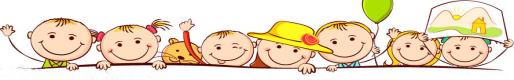 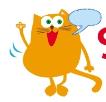 Guess
It’s…
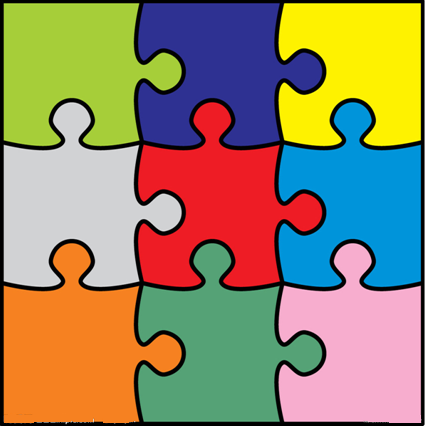 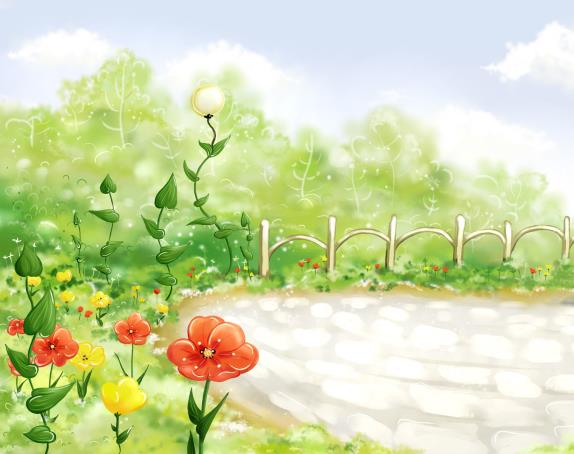 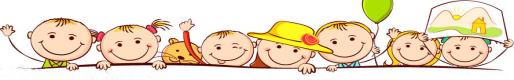 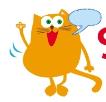 Guess
It’s…
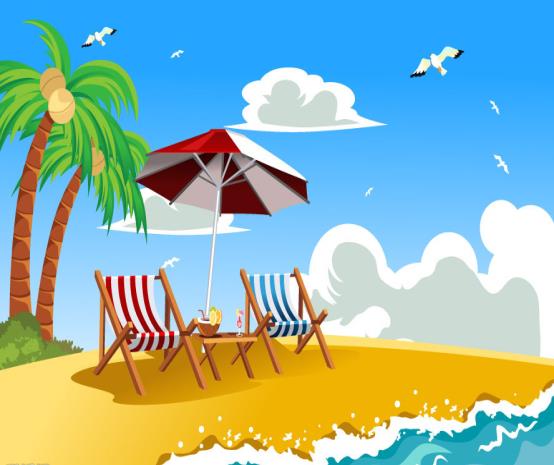 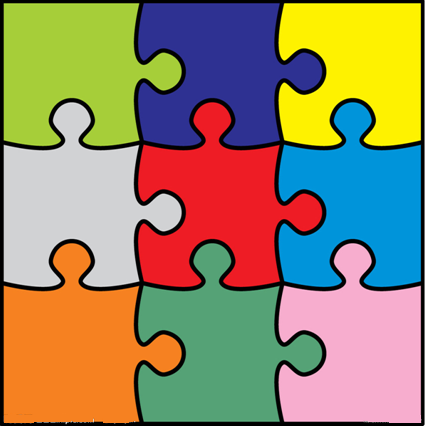 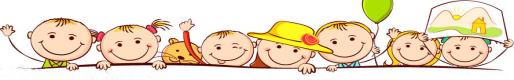 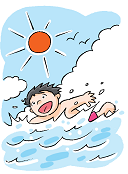 summer
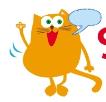 Look and read
autumn
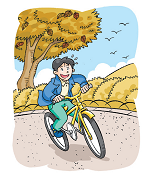 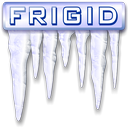 cold
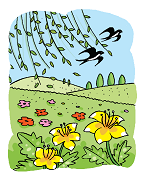 spring
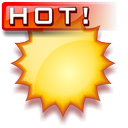 hot
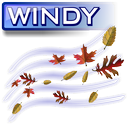 cool
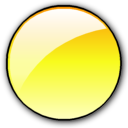 warm
winter
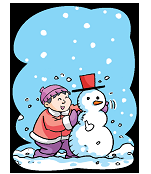 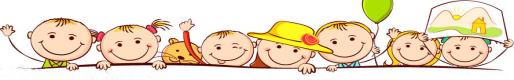 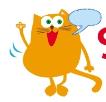 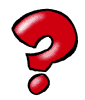 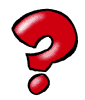 Match and say
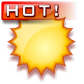 hot
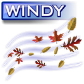 cool
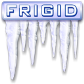 cold
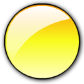 warm
In Spring , it is warm.
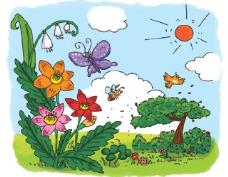 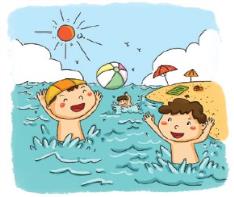 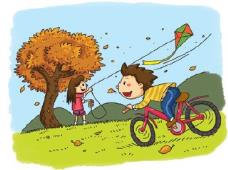 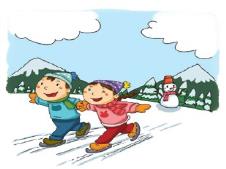 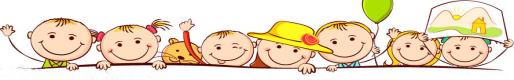 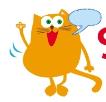 Look and chant
Spring is warm.
Summer is hot. 
Autumn is cool.
Winter is cold.
Spring, summer, 
autumn and winter.
Warm, hot, cool and cold.
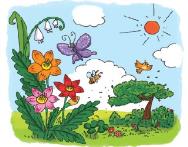 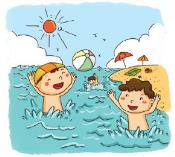 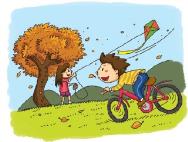 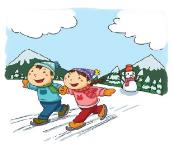 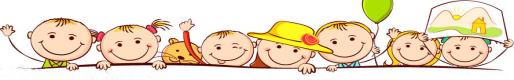 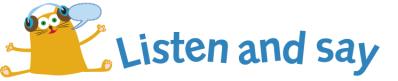 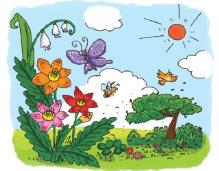 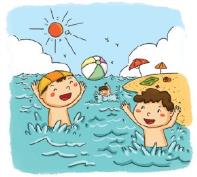 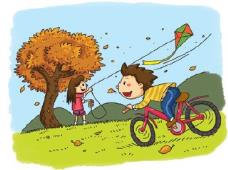 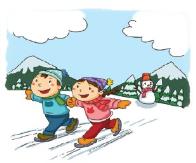 What season do you like best? 
What’s your favourite season?
I like spring best. It’s beautiful. 
It’s green. It’s nice and warm.
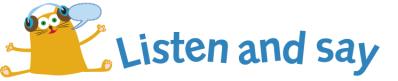 Group work
What’s your favorite season?
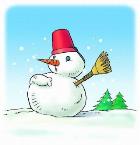 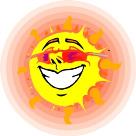 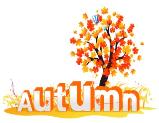 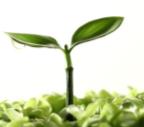 I like ____ best. It’s ____. It’s ____.
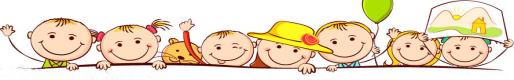 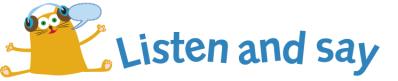 Listen and write
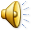 Let’s learn more!
spring
warm
In _______, it’s _____ . The trees and grass are green. We can see beautiful glowers, too.
  In _________, it’s _____. Days are long and nights are short. We can see many bees and butterflies.
  In ________, it’s ______. The trees are red and brown. The grass is yellow.
  In _______, it’s _____. Days are short and
nights are long. We can see white snow.
summer
hot
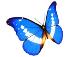 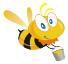 autumn
cool
winter
cold
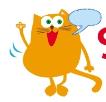 Look and chant
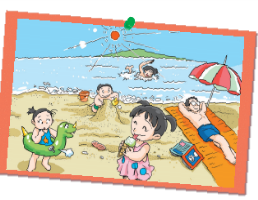 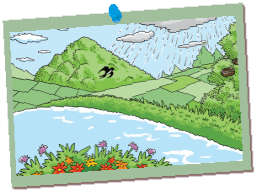 Spring, spring, 
nice and warm. 
Spring, spring, 
I like spring.

____, _____,
____ and ____.
____, _____.
I like _____.
sunny and hot
nice and warm
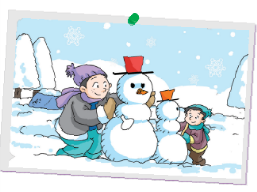 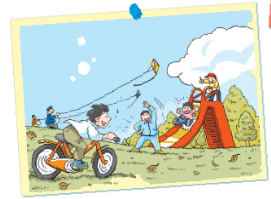 windy and cool
cloudy and cold
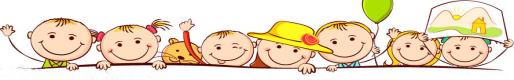 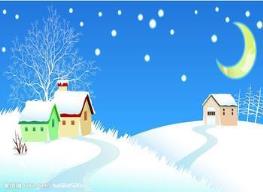 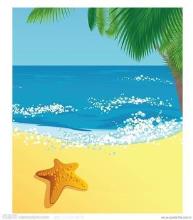 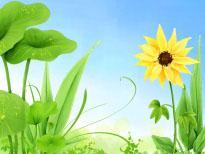 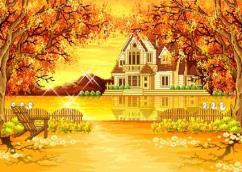 Let’s enjoy our colourful life!
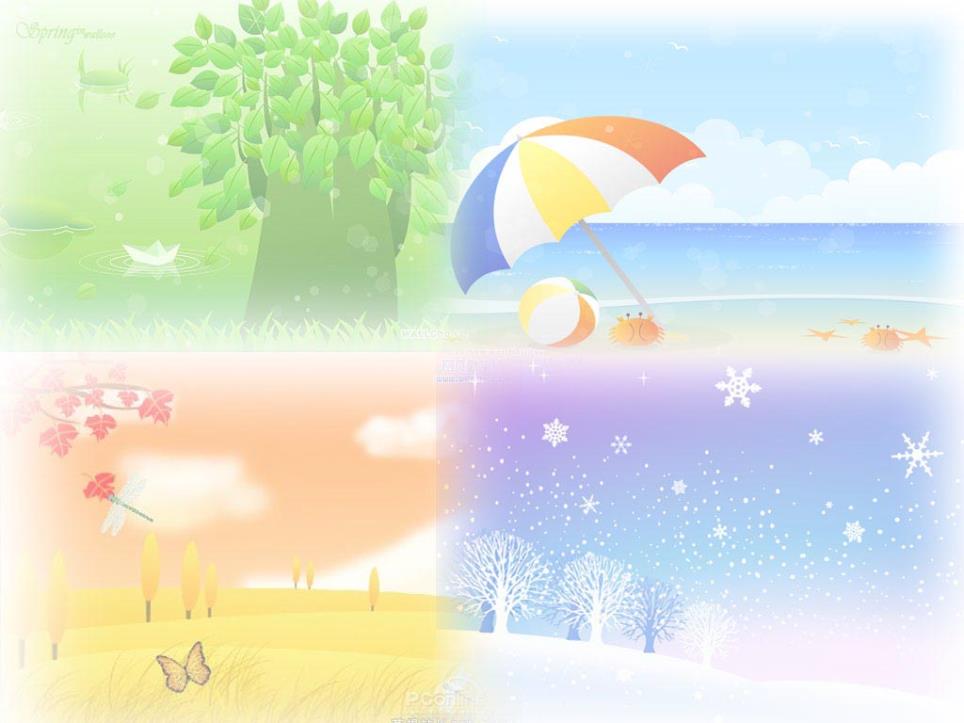 Homework
1  Listen and read Page 58.
2  Copy the words.
     spring    summer   autumn    winter
      cool      cold     warm     hot
3  Introduce a season.